28.8.2018
The role of Authorised Entity
Malaysian National Seminar on the Marrakesh Treaty
28 August 2018, MyIPO, Kuala Lumpur

Kirsi Ylänne, Celia Library, Finland & IFLA LPD
1
Introduction
Kirsi Ylänne, accessibility specialist
Celia Library for the Print Disabled, Finland
 Under Finnish Ministry of Education and Culture
 Act on Library for the Blind
2
Introduction
Finland is European Union memberstate
EU is ratifying the Marrakesh Treaty
Memberstates updating their copyright acts
Commenting the update
EIFL Guide for Libraries
IFLA & EBLIDA for EU Ratification
3
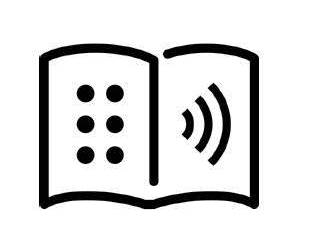 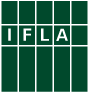 IFLA LPD
International Federation of Library Associations and Institutions
Libraries Serving Persons with Print Disabilities Section
Until 2009 Libraries for the Blind Section
All organizations with library services for persons with print disabilities are welcome to become a member of the LPD Section.
4
IFLA LPD
The mission of the IFLA LPD is to advocate for library services that are equitable and accessible for persons with a print disability.
5
IFLA LPD goals
To further development and active participation in the international library network through sharing accessible materials and services to persons with print disabilities.
To influence international policy on access to knowledge and information.
Establish and support guidelines and best practice of products and services to persons with print disabilities.
Raise the profile of LPD and accessible library services within the library community.
6
IFLA LPD actions
supporting the ratification and implementation of the Marrakesh Treaty
contributing to the development of the Accessible Book Consortium (ABC)
maintaining a partnership with the DAISY Consortium.
engaging IFLA HQ to make its publications, events and website accessible to all.
7
IFLA LPD online
Webpage: www.ifla.org/lpd
Facebook 	FB Page: facebook.com/iflalpd/  	For discussion: IFLA LPD Group
Twitter: @IFLA_LPD
8
IFLA LPD members
Around the world
Europe, Africa, Latin and North America, Asia, Australia
Standing committee (20)
 corresponding members (5)
A forum to exchange ideas and experiences internationally
Many members are authorised entities
9
Authorised entity
Definitions on Article 2:
(c) "authorized entity" means an entity that is authorized or recognized by the government to provide education, instructional training, adaptive reading or information access to beneficiary persons on a non-profit basis. It also includes a government institution or non-profit organization that provides the same services to beneficiary persons as one of its primary activities or institutional obligations.
10
Authorised entity
Agreed statement concerning Article 2(c):  For the purposes of this Treaty, it is understood that "entities recognized by the government" may include entities receiving financial support from the government to provide education, instructional training, adaptive reading or information access to beneficiary persons on a non-profit basis.

Public libraries, academic libraries, schools
11
What can authorized entities do?
They can make accessible copies of a work without the authorization of the copyright rightholder. 
They can distribute accessible copies to beneficiary persons and other authorized entities. (Article 4)
12
How?
An authorized entity establishes and follows its own practices:
(i)  to establish that the persons it serves are beneficiary persons;
(ii) to limit to beneficiary persons and/or authorized entities its distribution and making available of accessible format copies;
(iii) to discourage the reproduction, distribution and making available of unauthorized copies;  and
(iv) to maintain due care in, and records of, its handling of copies of works, while respecting the privacy of beneficiary persons
13
Own practices?
It is not very clear what these practices are.
AEs can co-operate, share information and best practices.
14
A new Guide on MT implementation
Getting Started. Implementing the Marrakesh Treaty for persons with print disabilities
A practical guide for librarians
Published 27 August 2018 at LPD Session!
Available in English, French and Spanish as pdf and Word document.
15
Getting Started
Contents: 24 questions and answers
It is licensed under the Creative Commons Attribution 4.0 International licence (CC BY 4.0), which means you are free to copy, distribute, translate, adapt and make commercial use of the work, provided that any use is made with attribution to IFLA, WBU and EIFL.
16
Co-operation with publishers
Authorised entities have significant knowledge on accessible publishing
Let’s share our knowledge with publishers and help them make all digital publishing accessible!
17
Thank you! Kiitos!


Kirsi Ylänne, Accessibility specialist
Email: kirsi.ylanne@celia.fi